LUMO
1
7. Juutalaiset eri puolilla maailmaa
Kulttuurisia eroja
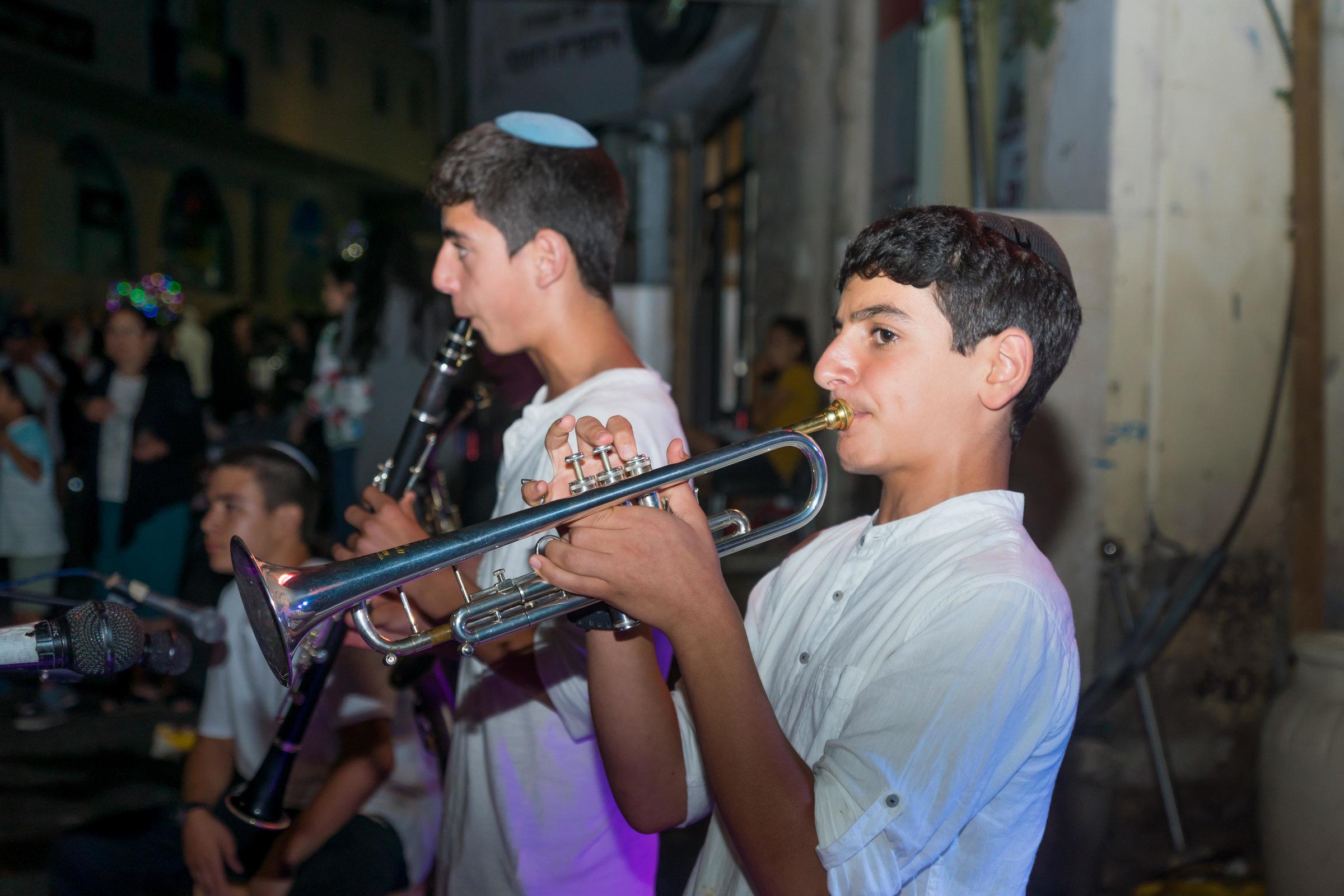 Vanhoja juutalaisia yhteisöjä on Lähi-idän ja Euroopan lisäksi muun muassa Intiassa ja Etiopiassa.
sefardit = Välimeren alueen ja arabimaiden juutalaiset ja heidän jälkeläisensä
aškenasit = Itä- ja Keski-Euroopan juutalaiset ja heidän jälkeläisensä
Lumo 1
Opillisia suuntauksia
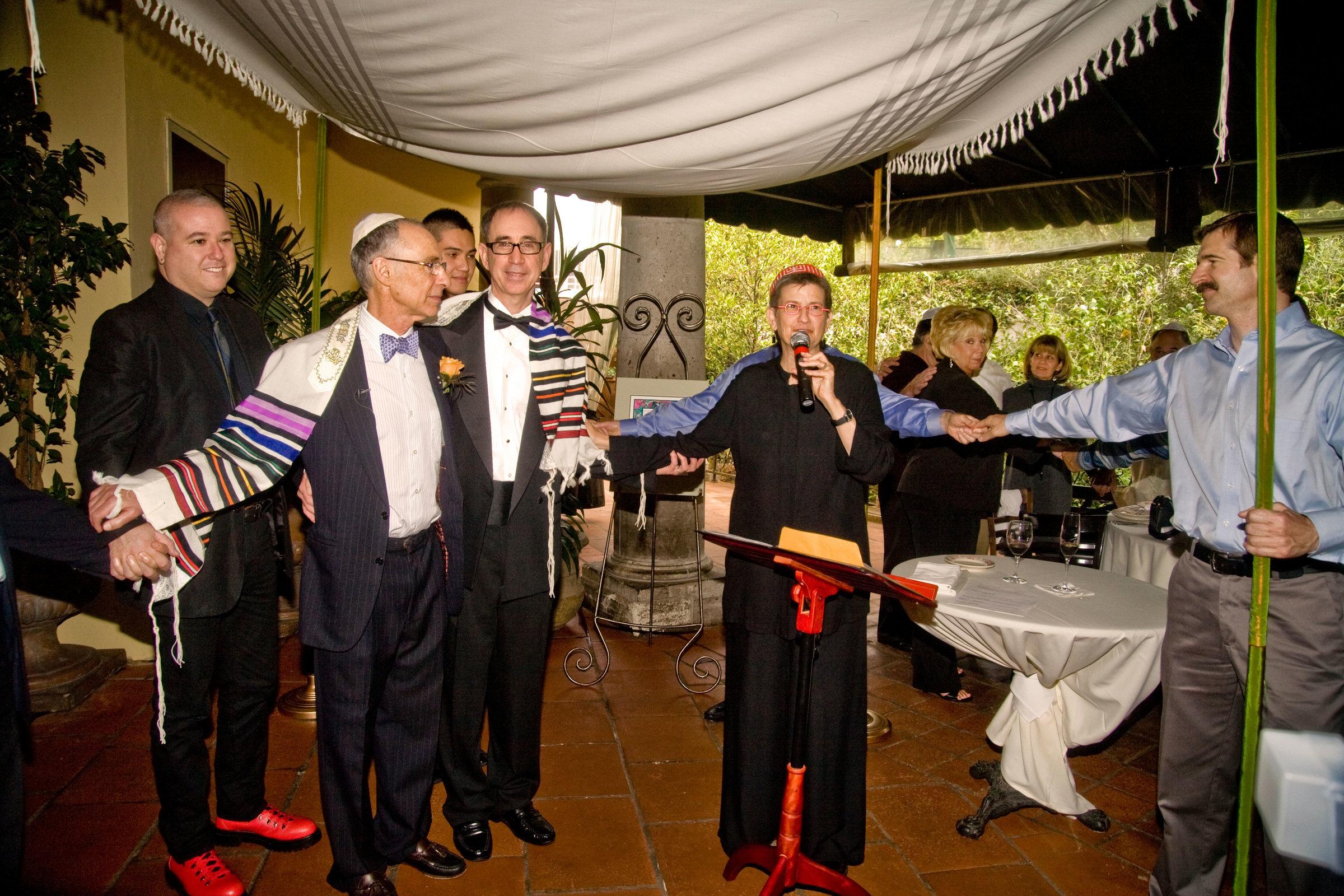 reformijuutalaisuus
Tooraa tulee soveltaa aikaan sopivilla tavoilla.
Tooran koostuu Jumalan opetuksista, ei ehdottomista laeista.
Lumo 1
ortodoksijuutalaisuus
Toora kirjaimellisesti Jumalan sanaa, jonka kaikkia määräyksiä on toteltava.
perinteet tärkeitä
ultraortodoksit = Tooran säädösten erityisen tarkka noudattaminen ja elämän pyhittäminen Jumalan palvelemiseksi. 
Konservatiivijuutalaisuus
syntyi Yhdysvalloissa reformijuutalaisuuden vastustuksesta 
Tooran ohjeet voidaan mukauttaa vallitsevaan kulttuuriin, mutta juutalaisuuden perusarvot on säilytettävä
korostetaan rituaalien merkitystä.
Lumo 1
Maallistumiskehitys
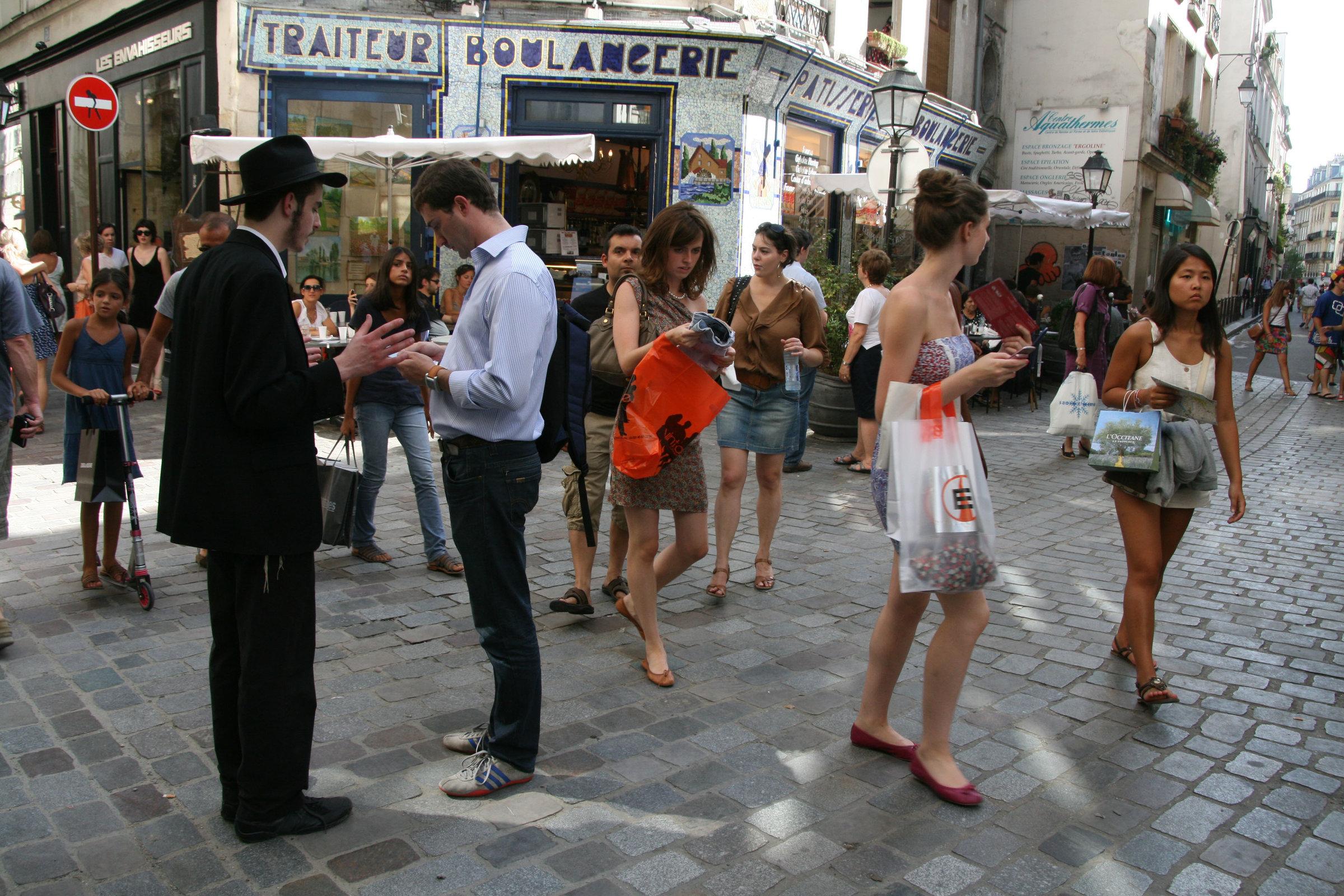 maallistuminen = suurin osa ei noudata tarkasti esimerkiksi ruoka- ja sapattimääräyksiä
Vähemmistöasemassa eläminen asettaa haasteen juutalaisen identiteetin säilymiselle.
Lumo 1
Suomen juutalaiset
historia ulottuu 1800-luvulle
kaksi seurakuntaa, Helsingissä ja Turussa
noin 1 500 jäsentä, joista osa asuu ulkomailla
synagogajumalanpalveluksissa ortodoksijuutalainen malli.
Lumo 1